Total Maximum Daily Load (TMDL), ODA’s WQ Program, and Implementation Plans
Kevin Fenn, WQ and SWCD Program Manager
Oregon Dept of Agriculture
What is the Ag Water Quality Program??
Federal Clean Water Act (CWA, 1972)
Objective: restore and maintain integrity of nation’s waters
Each State develops program to address WQ
EPA delegated WQ authority in Oregon to DEQ
Oregon Agency Roles Under CWA
DEQ:
Sets beneficial uses, parameters to monitor, WQ standards
Identifies impaired waters AKA “303(d) list”
Develops and implements Total Maximum Daily Loads (TMDLs)
Lead for urban storm water, municipal / industrial wastewater, transportation, non-ag point sources, federal land

ODF:
Lead for forestry (private and non-federal land)
Designated Management Agency (DMA) for TMDLs

ODA:
Lead for agriculture (private and non-federal land)
DMA for TMDLs
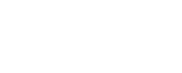 Ag WQ Program History
1993 - Senate Bill 1010 (Agricultural Water Quality Management Act, ORS 568.900-933):
ODA will prevent and control water pollution from ag activities

1995 - Senate Bill 502 (ORS 561.190-191):
ODA has lead authority to regulate ag water quality
ODA will write rules that regulate farming practices
Program must achieve water quality standards set by DEQ

1996 to 2004 - 38 Area Plans and Area Rules developed:
ODA
Local Advisory Committee (LACs)
Local Management Agencies (SWCDs)
ODA and SWCD Roles
ODA:
Revise Area Plans and Area Rules
Regulatory role, e.g. compliance investigations
Partner with agencies and organizations 
Oversee SWCD Scope of Work (SOW) 

SWCDs:
Local Management Agency (LMA)
Voluntary role
SOW funding to implement Ag WQ Program:
Landowner engagement and technical assistance
Coordinate with local partners
Seek funding and implement projects (OWEB, NRCS, etc.)
Monitoring
Ag WQ Area Plans and Area Rules
Area Plans (voluntary) show how ODA and agriculture will achieve:
Water Quality Standards
Total Maximum Daily Loads

Area Rules (regulatory; OAR 603-095):
Landowners are required to achieve compliance
ODA uses enforcement when necessary

Area Plans + Area Rules must achieve WQ standards and TMDLs
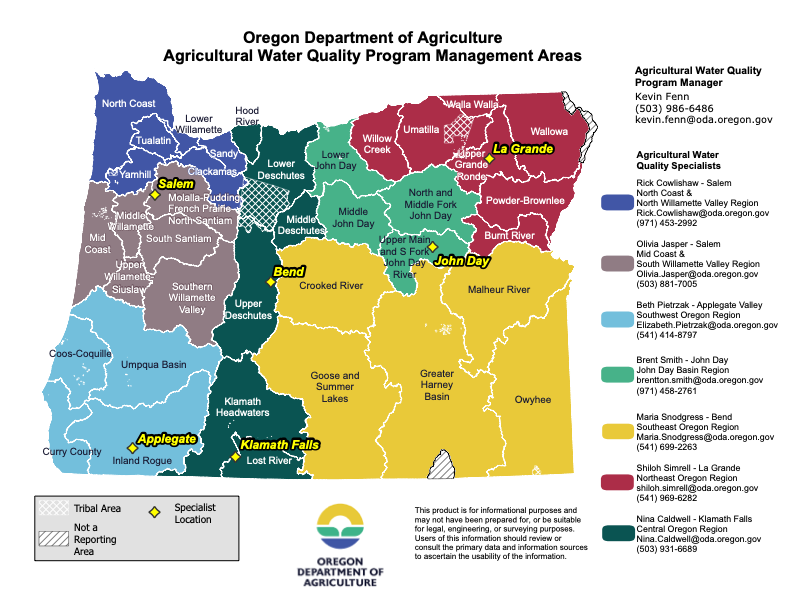 38 Ag WQ Management Areas:

Area Plan (voluntary)

Area Rules (regulatory)
What is an ODA TMDL Implementation Plan?
Designated Management Agencies (DMA)
For example, the Yaquina TMDL DMAs:
Agriculture – Oregon Dept of Agriculture
Forest - Oregon Dept of Forestry
County – Lincoln County
Railroad – Portland & Western Railroad
Roads – Oregon Dept of Transportation
Federal Lands – US Bureau of Land Management
All DMA’s required to create an implementation plan!
Five Major Components to an Implementation Plan
Are in addition to Area Plans and include the following:

Communicate - issues and strategies
Strategize - Develop strategies and priorities for addressing TMDL
Measure - Each strategy has a ‘metric’ to monitor progress
Time – Each strategy has a metric and a target schedule 
Adapt - Review progress and adjust strategies
What are the Sources of Pollutants?
For example, the Yaquina or Powder TMDL – Bacteria:
Bacteria
Livestock pasture runoff
Livestock livestock direct stream access
Failing septic systems
[Speaker Notes: Temperature = pollutant is solar radiation. Could list reasons – lack of shade, lack of stream structure]
Where does it come from?
For example, the Yaquina TMDL:
TMDL Goal – What’s the Target?
For example, the Yaquina TMDL – Bacteria and Solar Radiation:
[Speaker Notes: Mercury reduction – 86 or 95 for TSS. Temperature TMDLs will have reductions as well.]
What are some strategies for getting there? Examples: Yaquina TMDL
When can we get there? Example: Yaquina TMDL
[Speaker Notes: There is a long term goal associated with where we want to get to. Must have timelines associated with strategies. How, why, and when for each strategy.]
Integrate Current Activities into Plan
[Speaker Notes: The expectation for ag landowners are to comply with Ag Rules.]
Ag WQ Area Rules (Outcome Based)
Waste Rule 
Agricultural landowners must not pollute ground or surface water, discharge wastes into waters of the state, or place any wastes in a location where they are likely to enter waters of the state (ORS 468B.025) 
Wastes include excess soil, manure, fertilizer, or other substances that can pollute water
Waters of the state can include ponds, groundwater, canals, ditches, rivers
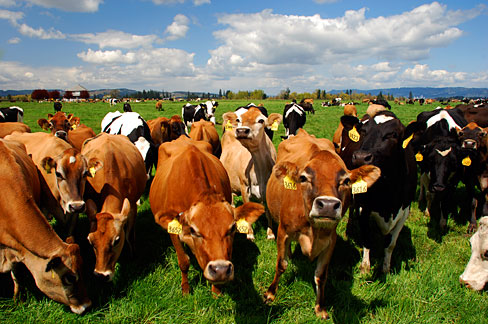 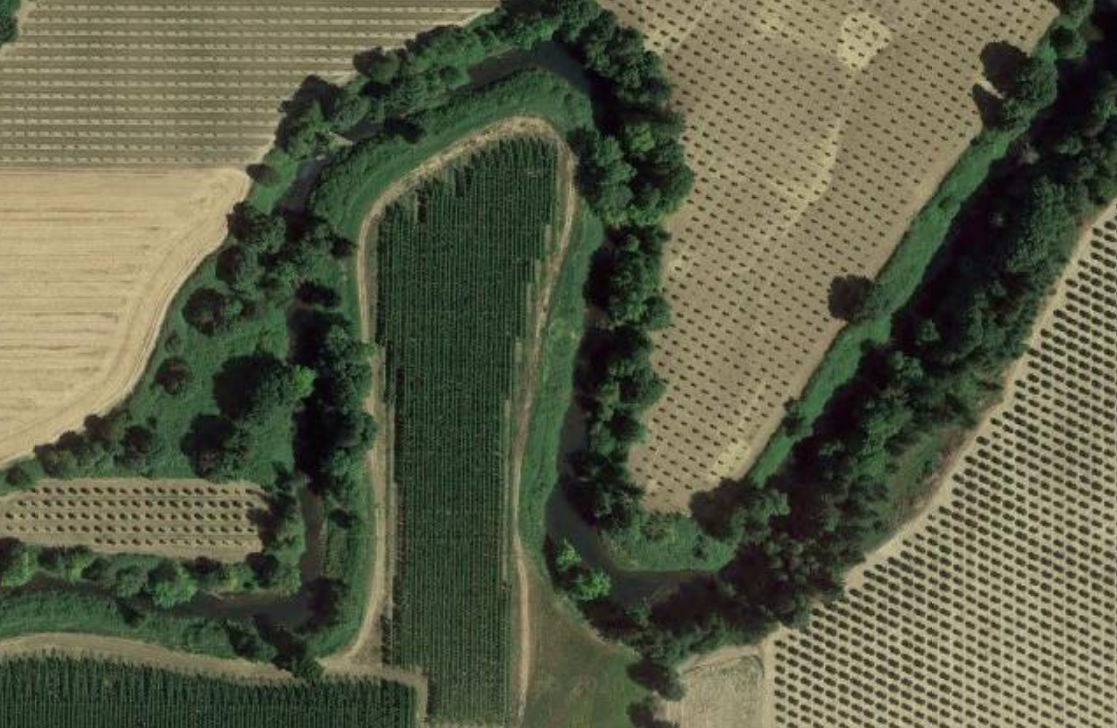 Streamside Vegetation Rule 
Agricultural landowners must allow vegetation to establish and grow along: 
Streams that flow all year (perennial), to provide shade, stabilize banks, and filter out pollutants from overland flows
Streams that flow part of the year (intermittent), to stabilize banks and filter out pollutants from overland flows
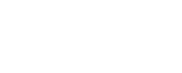 Implementation Plan Creation
IMPLEMENTATION MATRIX (Step 1)
Excel spreadsheet of Strategies
Each Strategy Consists of:	Purpose	Who will execute
Money (dollars) neededMetric to Measure ProgressTimelineAdaptive Measures
IMPLEMENTATION PLAN (Step 2)
Provides TMDL Background
Provides TMDL Goals
Narrative of Implementation Matrix
Provides More Details of Strategies
[Speaker Notes: How we track the work and funds that go into the plan. This is the building blocks for the Implementation Plan. Outreach, SIAs, BMPs. Mercury is the first one implemented. Plan is the narrative to go along with the matrix. Also includes the resources needed section. We don’t have the resources to fully implement a plan. Existing staff are at full capacity. We get the rule or TMDL and no money to implement.]
Is The Plan Adequate?
ODA submits the Implementation Plan to DEQ for approval.

Looking for ‘Reasonable Assurance’ that an implementation plan strategies
Exist
Are technically feasible
Have a high likelihood of implementation
[Speaker Notes: Supposed to be reviewed at 5 years. Annual reporting]
After Plan Completion …
Coming Soon - ODA TMDL Requirements!
Thank You!
Kevin Fenn: ODA Water Quality and SWCD Program Manager; kevin.fenn@oda.oregon.gov
(503) 510-8214

Brian Creutzburg: DEQ Basin Coordinator and Alternative Compliance Specialist; brian.creutzburg@deq.oregon.gov